ДРАГА ДЕЦО, ДОБРО ДОШЛИ НА ЧАС СРПСКОГ ЈЕЗИКА!!!
ДАНАС ЋЕМО ПОНОВИТИ О ИМЕНИЦАМА
ШТА СУ ИМЕНИЦЕ
КАКВЕ МОГУ БИТИ – КАКО СМО ПОДЕЛИЛИ ИМЕНИЦЕ
РОД И БРОЈ ИМЕНИЦА
ШТА СВЕ МОГУ, ШТА СВЕ УМЕМ
ДА СЕ ПОДСЕТИМО
ИМЕНИЦЕ СУ РЕЧИ КОЈЕ 
ОЗНАЧАВАЈУ ИМЕНА БИЋА, ПРЕДМЕТА И ПОЈАВА
САДА ОТВОРИ СВЕСКУ НАПИШИ ШКОЛСКИ РАД, ДАТУМ И НАСТАВНУ ЈЕДИНИЦУИМЕНИЦЕ- РОД И БРОЈ
САСТАВИ ТРИ ПОСЛОВИЦЕ ОД ЗАДАТИХ РЕЧИ И ПОДВУЦИ ИМЕНИЦЕ, РАД У СВЕСЦИ
Лепа
црне                У  

а  реч      ратара     Ко                     врата
бела                не   буди         гвоздена  луд
  је отвара      друг      му 
руке         погача
Видим , чујем, осећам ... када дође пролеће
љубичице,
висибабе,
јагорчевину,
ласте,
роде,
поветарац,
песму,
пчеле,...
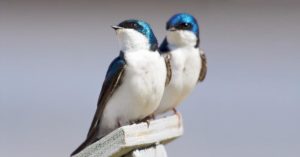 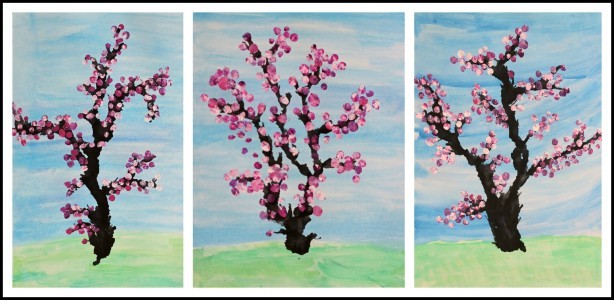 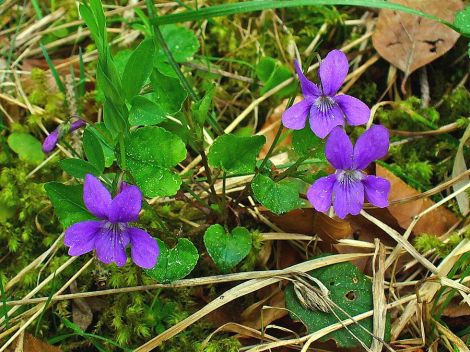 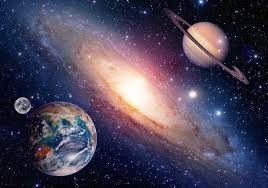 Пут путујем,...
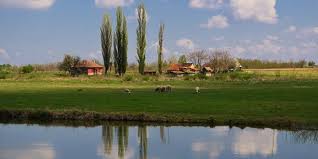 у васиону...                     Србијом ...
  звезде                                   Дунав
  Меркур                                 Златибор
  Сунце                                     Жича
  Месец                                    Копаоник
  метеори                                Фрушка гора
  ванземаљци                        Горњи Милановац
Као што сте видели у примерима именице делимо на:
ВЛАСТИТЕ
Означавају лична(властита) имена.
Пишу се великим почетним словом.
А) имена људи
Б)имена животиња
В)имена земаља,села,
градова,река,планина,..
Г)имена небеских тела
ЗАЈЕДНИЧКЕ

Означавају имена бића,предмета и појава са заједничким особинама.
Пишу се малим словом.
Сад мало да се играмо -На слово, на словоНацртај табелу у свеску и попуни је:
Именице могу бити мушког(ТАЈ),женског(ТА) и средњег рода(ТО).
Именице могу бити
 у једнини и множини.
Задатак – Препиши текст у свеску тако што ћеш именице написати у множини.
Шумска прича
      У шуми је све мирно.Шумар шета стазом.Он зна где је   дрво,цвет и поток.Од њега не бежи ни птица ни веверица.
Задатак – Препиши текст у свеску тако што ћеш именице написати у једнини. Страх        Из густих жбунова изјурише мачке. Дотрчаше до стабала, попеше се на гране.Птице уплашено полетеше ка облацима.
Задатак – Из датог текста издвој именице у свеску и одреди им род и број.
Пчелица је летела међу цветовима тражећи бумбара. На ливади је угледала мало лане.Оно је рекло да се њен лењи друг излежава и слади купинама.
У свеску пишеш само решења, не преписујеш задатке. Када завршиш, сликаш и пошаљеш. Хвала!
СИГУРНА САМ ДА ЋЕТЕ ОВО УСПЕШНО УРАДИТИ, ВЕРУЈЕМ У ВАС И ВИ ВЕРУЈТЕ У СЕБЕ!!!